ErindringssalonReminiscens aktivitet
Tirsdag den 18.juni Kl. 10.30 – 11.45Sted: salen
Igennem sang, musik, historiske genstande og legendariske lydklip skaber erindringsfabrikken et billede af datidens Danmark, hvor deltagernes erindringer inddrages som levende historiebilleder. 
Dette er et tilbud til beboer, Seniorhøjskolen og 
pårørende.
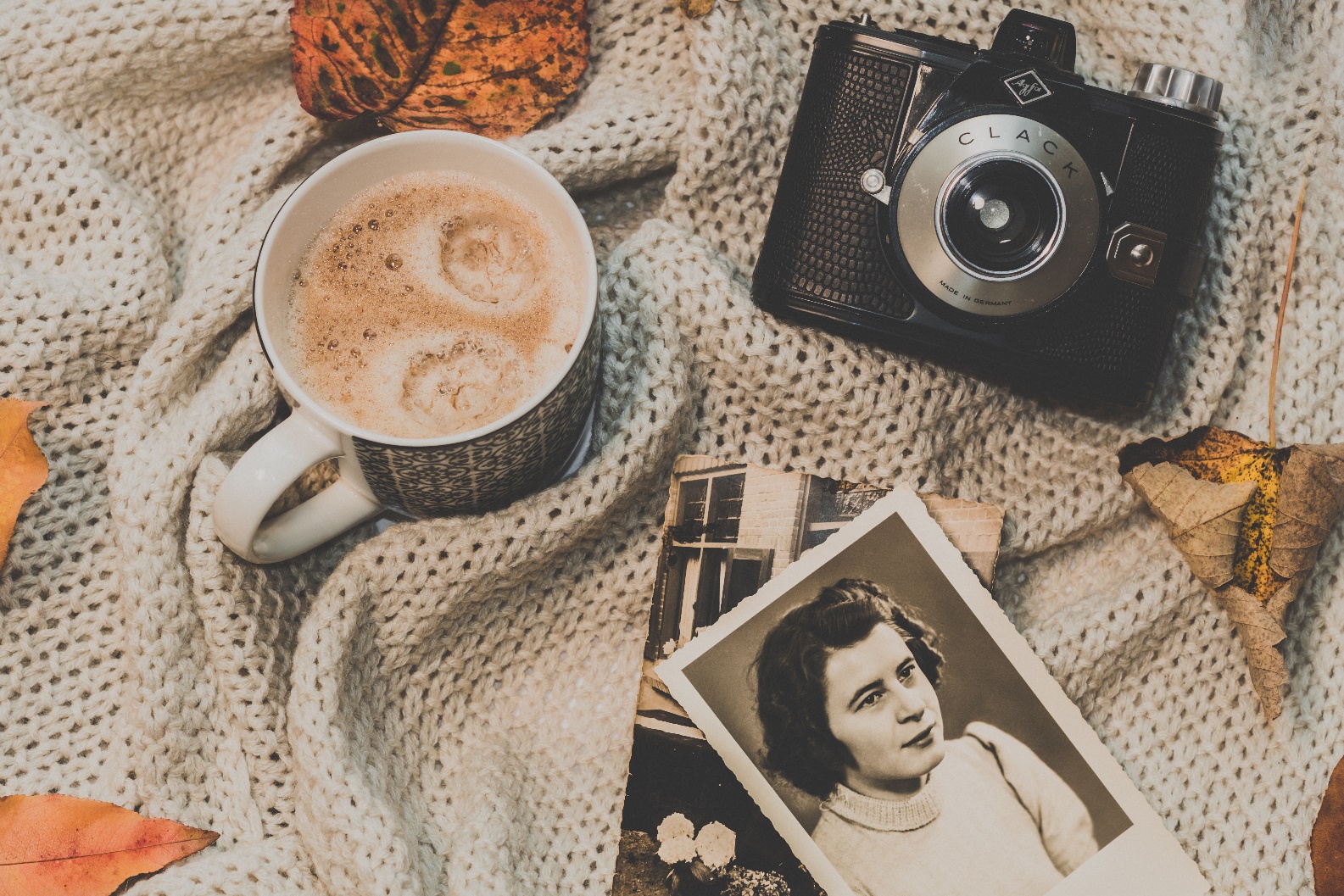 1
Erindringsdans
Fredag den 26.aprilKl. 13.00 – 13.45
Sted: salen. Pårørende er velkommen
Vi skaber gode oplevelser og glæde med hinanden via  skønne og genkendelig  sange og musik, som vi danser til i fælleskab. 
Så på med danseskoene og  kom med og dans med os til lyden af skøn musik. Alle kan deltage og pårørende er velkommen
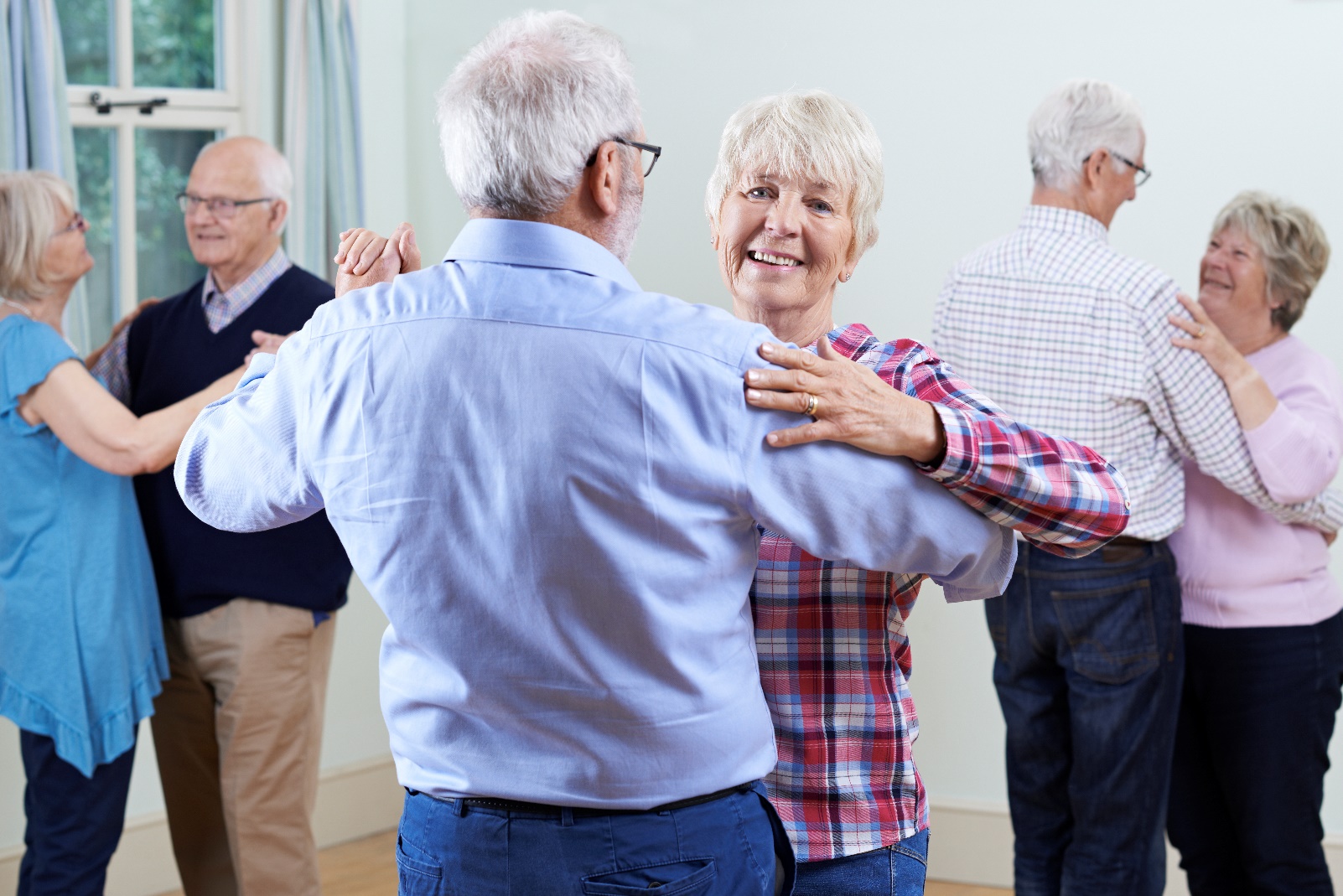 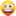 Banko og bevægelse
Mandag den 6.majPris: 15kr(beboer bliver trukket a.conto)
Tilbud til beboer på Gundsøomsorgscenter, pårørende og Seniorhøjskolen.
Tid. Kl.10.30-11.30
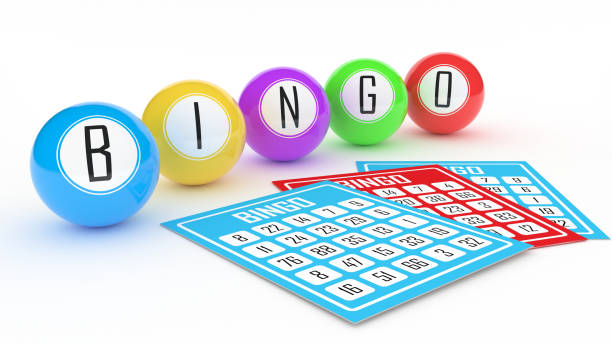 Gamle Ole, den er i vinkel, kys din makker på skjorten og alle de andre numre( og sjove lumre )kommer i spil når vi inviterer til fælles Stor banko dag i Salen.
Vi starter med at strække kroppen ud og derefter spiller vi 3 omgange.
3